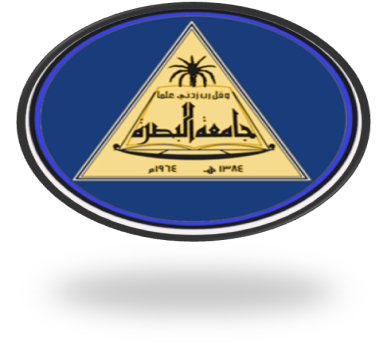 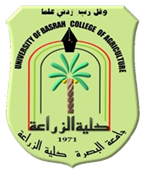 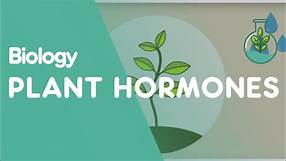 منظمات النمو والهرمونات النباتية
أ.د. عقيل هادي عبد الواحد
استاذ فسيولوجيا النبات والتقانات الحياتية
جامعه البصرة – كلية الزراعة
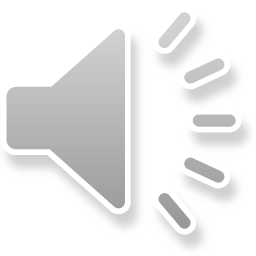 التاثيرات الفسيولوجية للاوكسين
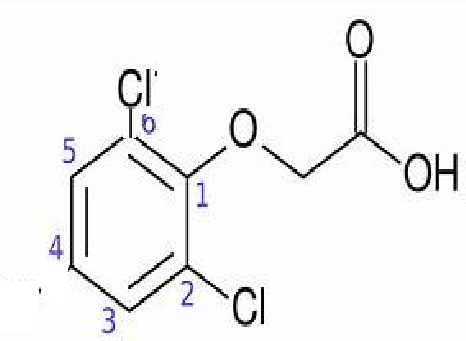 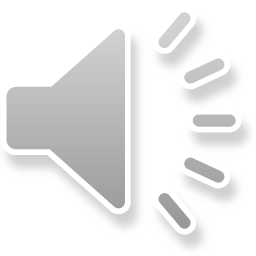 الاوكسين وتوسع الخلايا
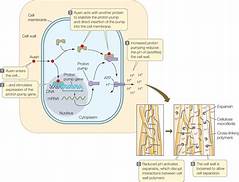 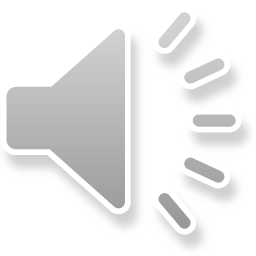 تحفيز انقسام الخلايا وتكوين الكالسابتداء تكوين الجذر
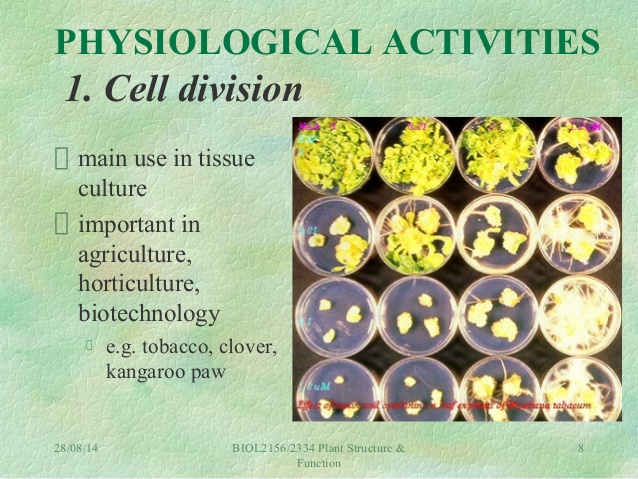 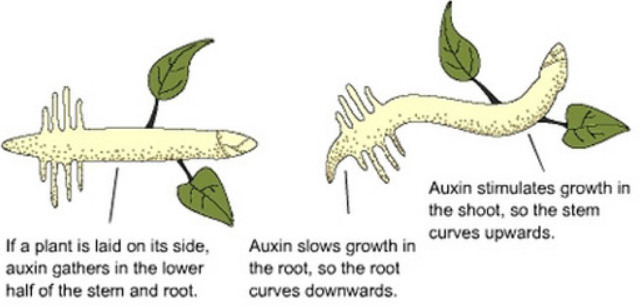 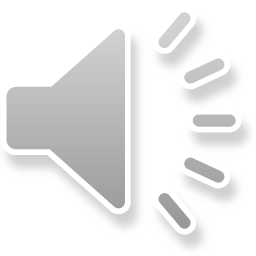 السيادة القمية
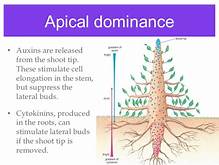 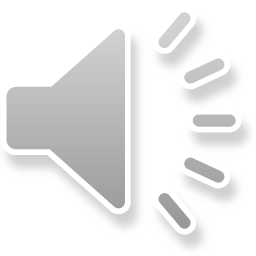 تكوين الثمار العذرية
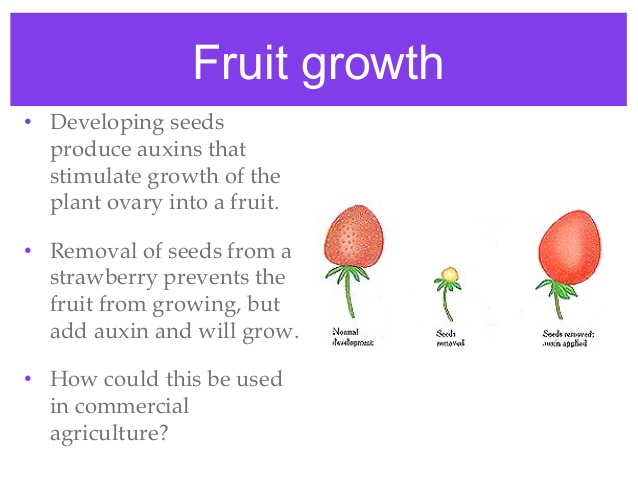 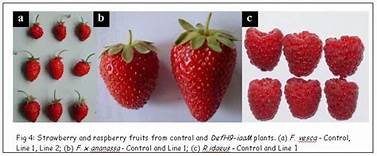 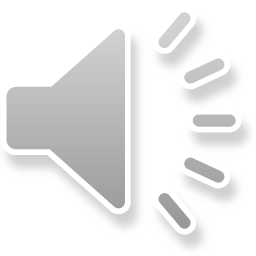 تحفيز انقسام خلايا الكمبيوم
الاحساس والحركة في النبات 
تثبيط السقوط او الانفصال
تحفيز تكوين الاثلين
نقل الذائبات
زيادة التنفس
تحديد الجنس
مبيد ادغال
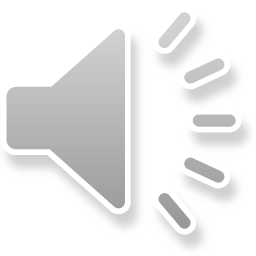